Warm-up as you walk in
What is the solution to this LP?
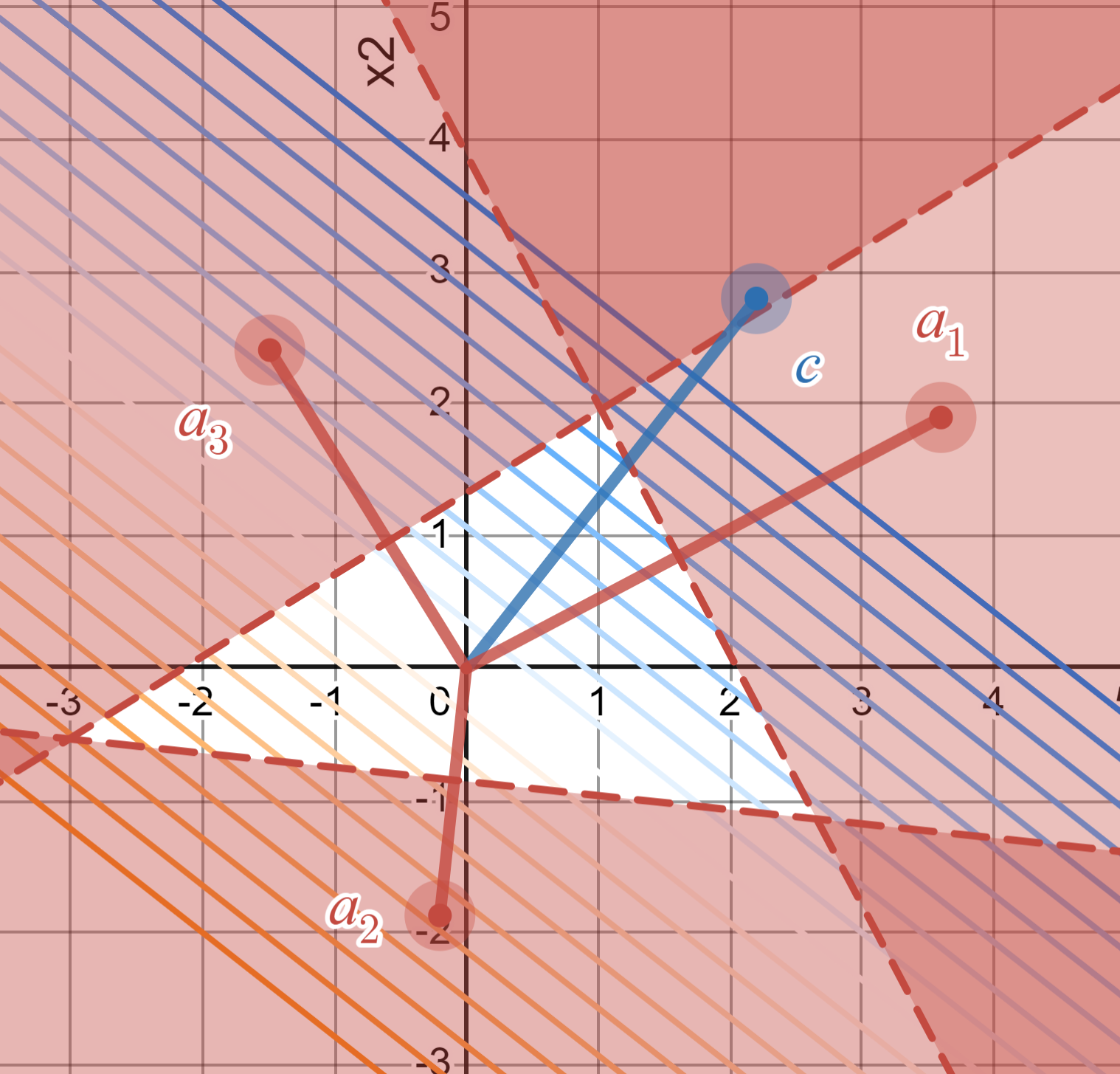 https://www.desmos.com/calculator/tnlo7p5plp
AI: Representation and Problem Solving
Solving Linear Programs & 
Integer Programming
Instructors: Tuomas Sandholm & Vince Conitzer
Slide credits: CMU AI with drawings from http://ai.berkeley.edu
Plan
Last Time
Linear programming formulation
Problem description
Graphical representation
Optimization representation

Today
Solving linear programs
Higher dimensions than just 2
Integer programs
Reminder: Cost Contours
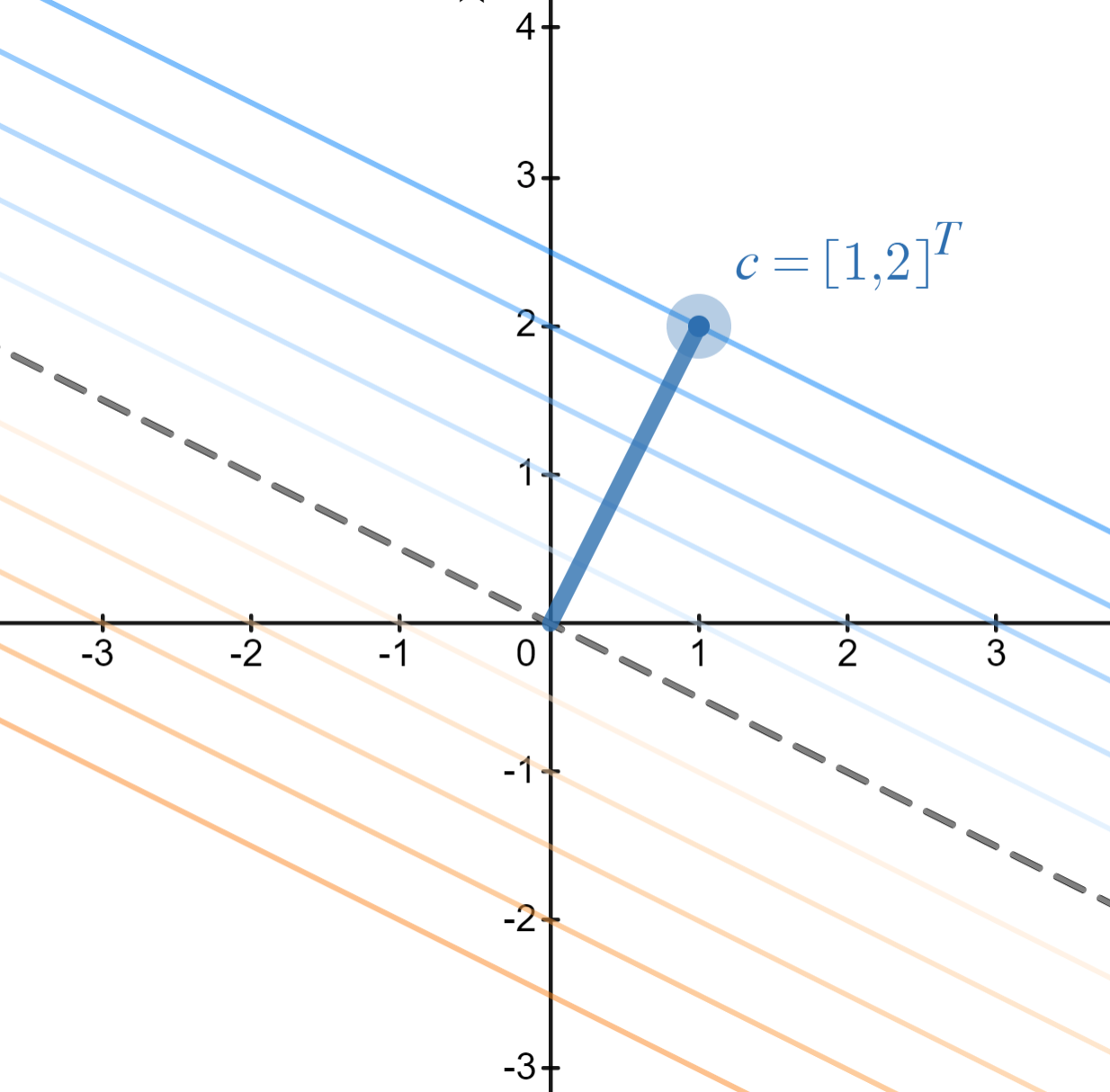 https://www.desmos.com/calculator/8d9kxbdq9u
Solving a Linear Program
What is the solution to this LP?
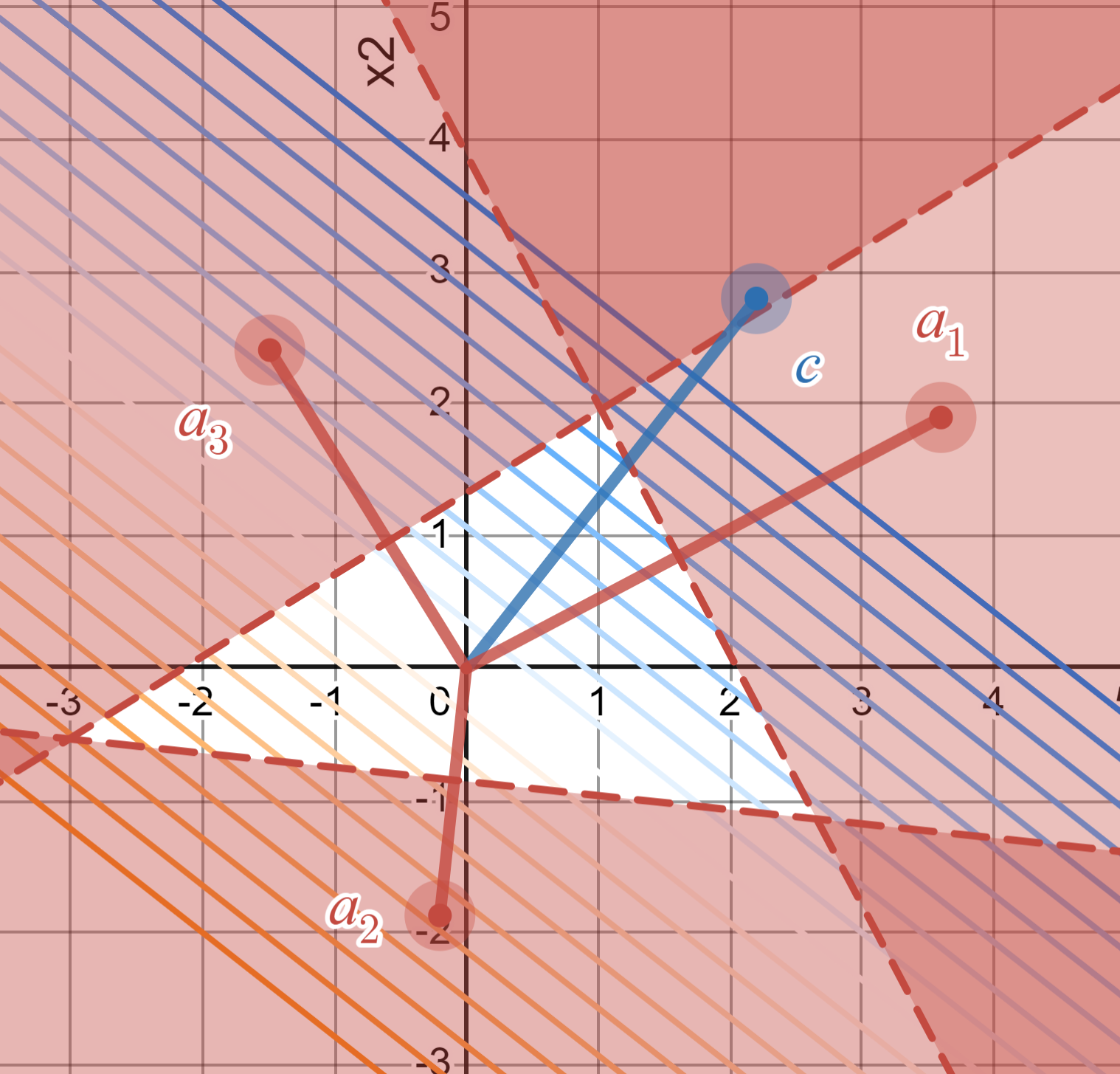 https://www.desmos.com/calculator/tnlo7p5plp
Solving a Linear Program
Inequality form, with no constraints
Solving a Linear Program
Inequality form, with one constraint
Poll 1
Solving an LP
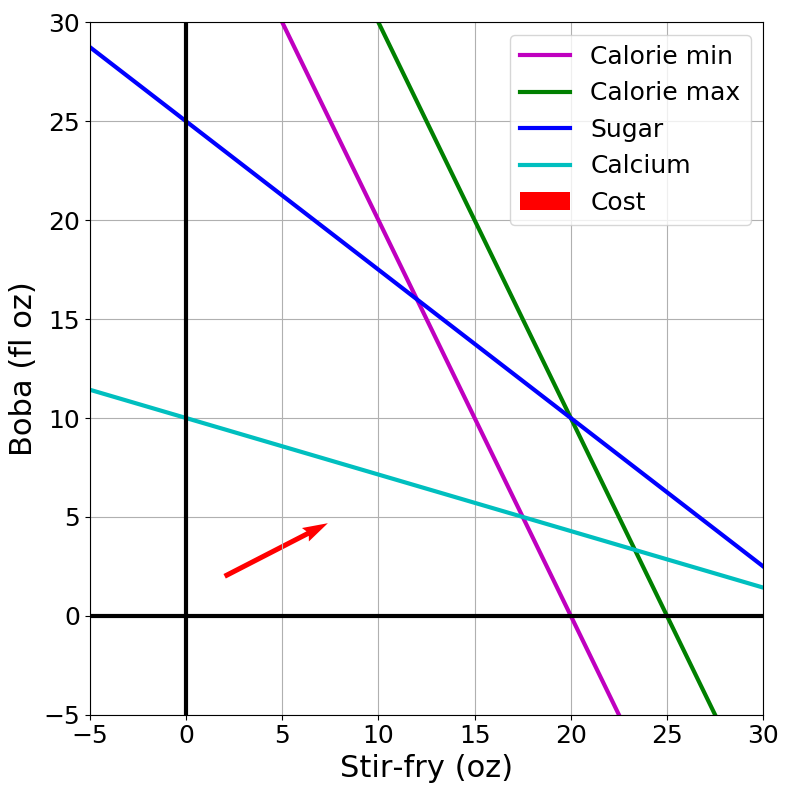 An optimal solution exists at a feasible intersection of constraint boundaries!
Algorithms
Check objective at all feasible intersections

In more detail:
Enumerate all intersections
Keep only those that are feasible (satisfy all inequalities)
Return feasible intersection with the lowest objective value
Solving an LP
But, how do we find the intersection between boundaries?
Calorie min
Calorie max
Sugar
Calcium
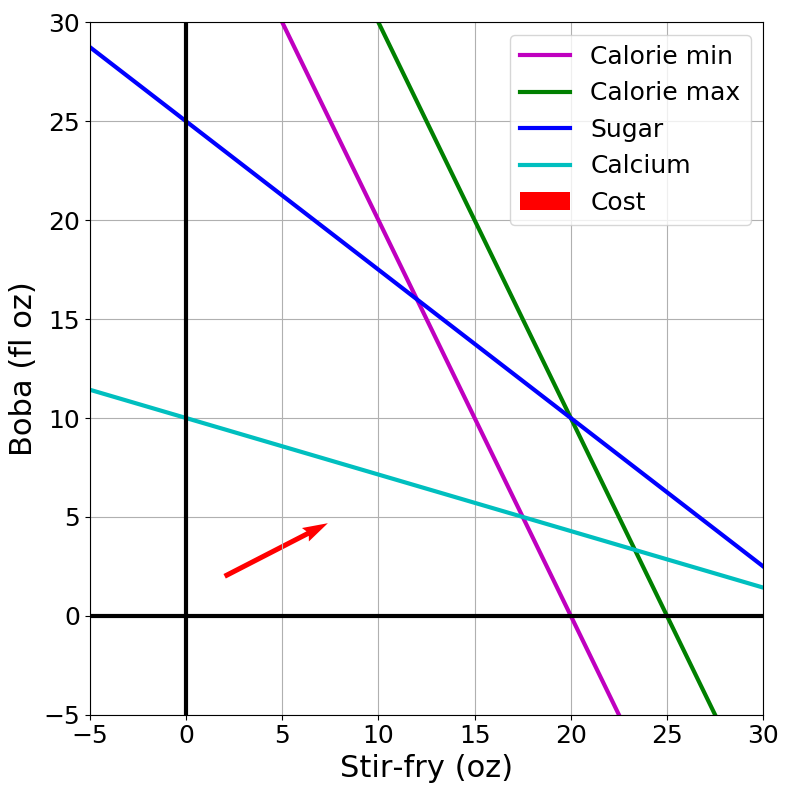 Solving an LP
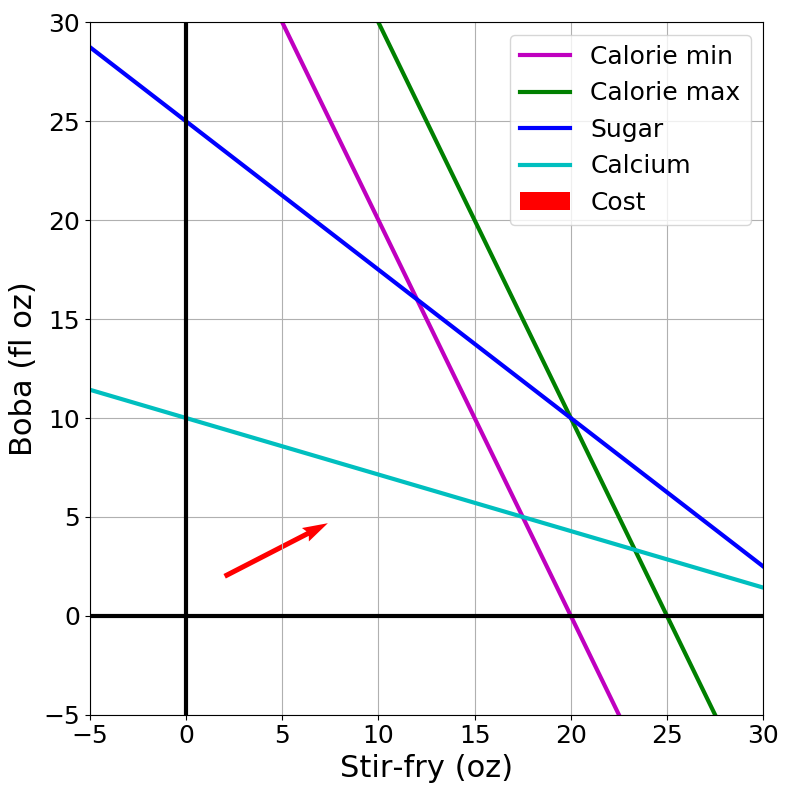 An optimal solution exists at a feasible intersection of constraint boundaries!
Algorithms
Check objective at all feasible intersections
Simplex
Solving an LP
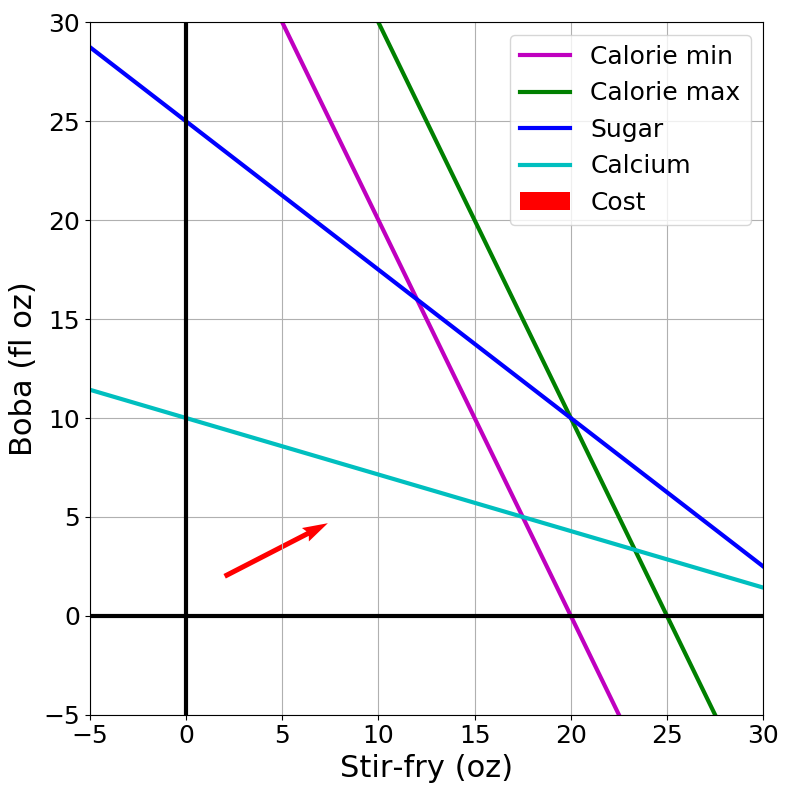 Simplex algorithm
Start at a feasible intersection (if not trivial, can solve another LP to find one)
Define successors as “neighbors” of current intersection
i.e., remove one row from our square subset of A, and add another row not in the subset; then check feasibility
Move to any successor with lower objective than current intersection
If no such successors, we are done
Greedy local hill-climbing search! … but always finds optimal solution
Solving an LP
An optimal solution exists at a feasible intersection of constraint boundaries!
Algorithms
Check objective at all feasible intersections
Simplex
Interior Point
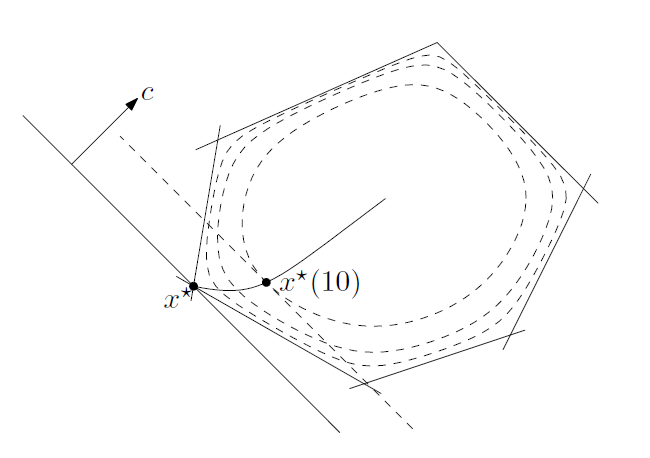 Figure 11.2 from Boyd and Vandenberghe, Convex Optimization
What about higher dimensions?
Graphical Representation
Problem Description
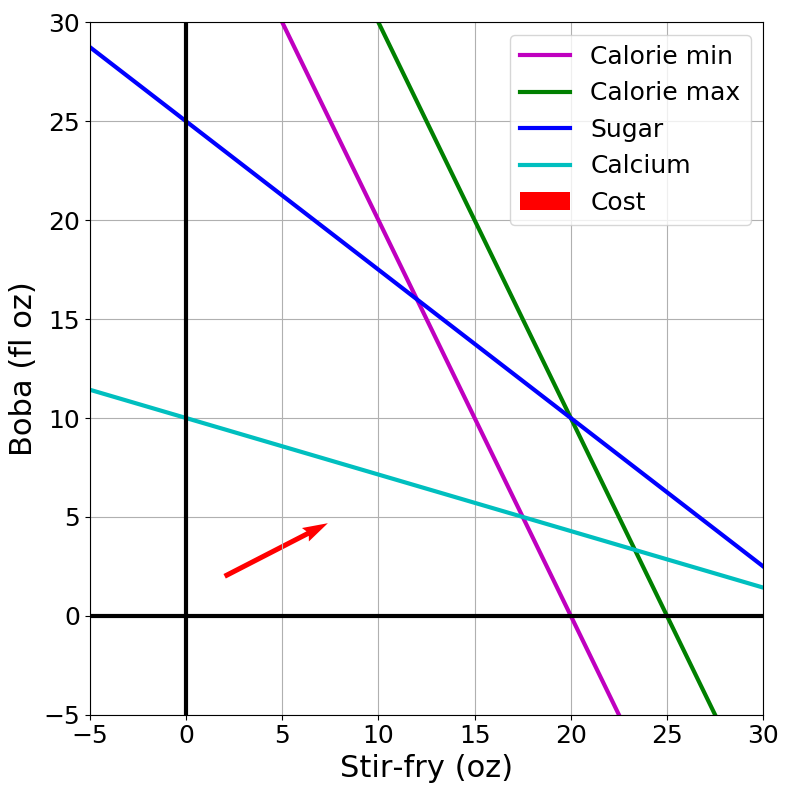 Optimization Representation
“Marty, you’re not thinking fourth-dimensionally”
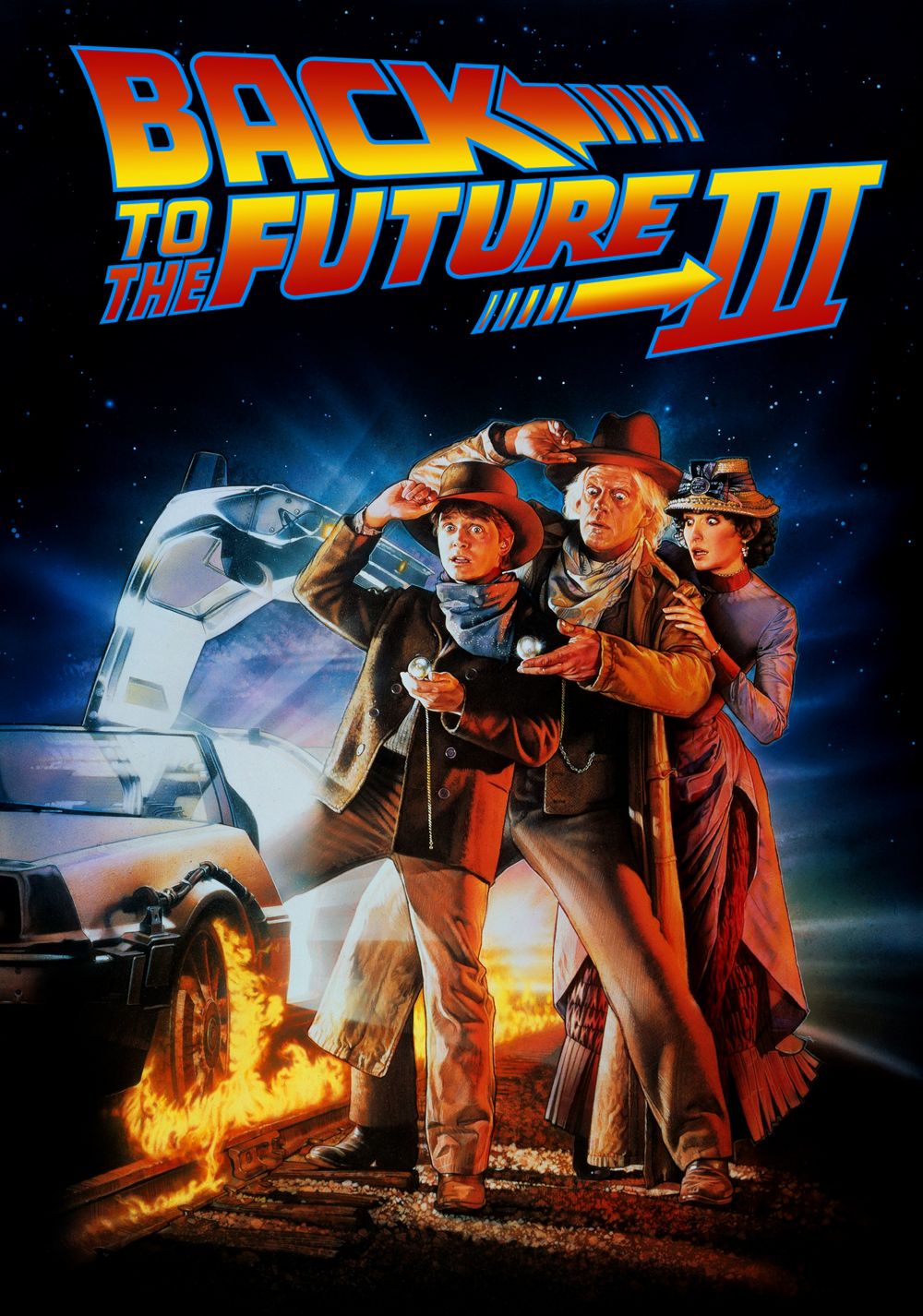 https://www.youtube.com/watch?v=CUcNM7OsdsY
Shapes in higher dimensions
How do these linear shapes extend to 3-D, N-D?
What are intersections in higher dimensions?
How do these linear shapes extend to 3-D, N-D?
Calorie min
Calorie max
Sugar
Calcium
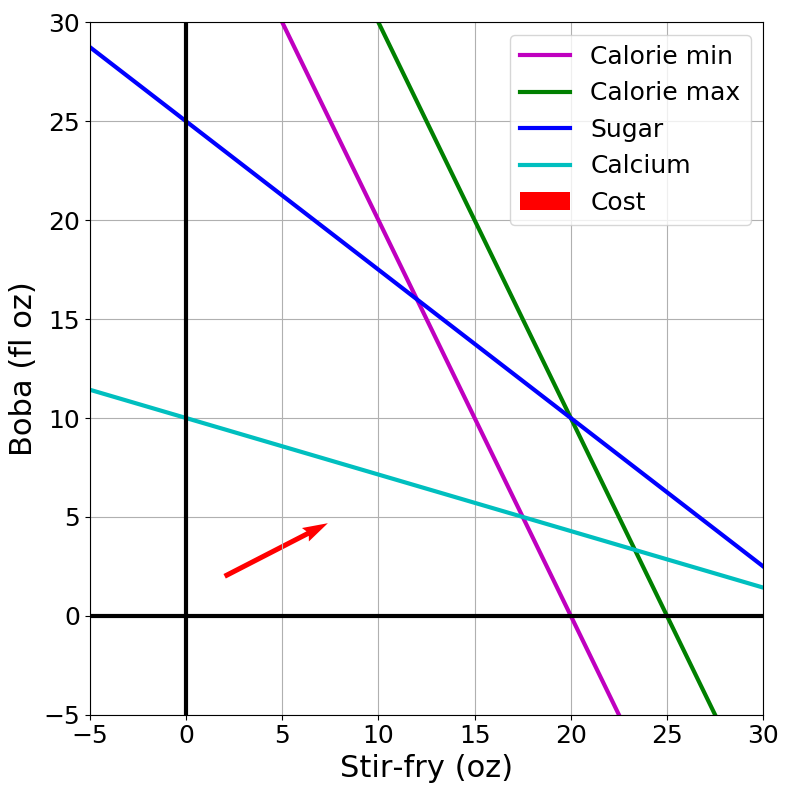 How do we find intersections in higher dimensions?
Calorie min
Calorie max
Sugar
Calcium
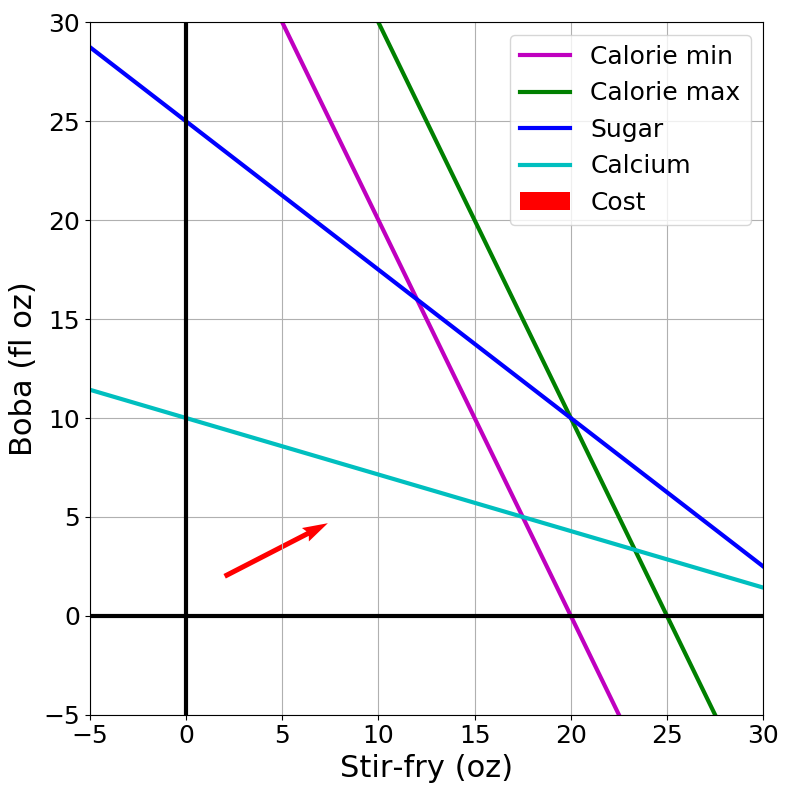 Complexity of linear programming
Exponentially many intersections of constraints, so enumerating all of them is very slow
There are know cases where the simplex algorithm takes exponential time, but it typically runs fast in polynomial time in practice
Interior point methods run in worst-case polynomial time!
Integer programming
Linear Programming
We are trying healthy by finding the optimal amount of food to purchase.
We can choose the amount of stir-fry (ounce) and boba (fluid ounces).
What is the cheapest way to stay “healthy” with this menu?
How much stir-fry (ounce) and boba (fluid ounces) should we buy?
Linear Programming  Integer Programming
We are trying healthy by finding the optimal amount of food to purchase.
We can choose the amount of stir-fry (bowls) and boba (glasses).
What is the cheapest way to stay “healthy” with this menu?
How much stir-fry (ounce) and boba (fluid ounces) should we buy?
Linear Programming vs Integer Programming
We could also do:
Even more constrained: Binary Integer Programming
A hybrid: Mixed Integer Linear Programming
Notation Alert!
Integer Programming: Graphical Representation
Just add a grid of integer points onto our LP representation
Relaxation
Relax IP to LP by dropping integer constraints
Remember heuristics?
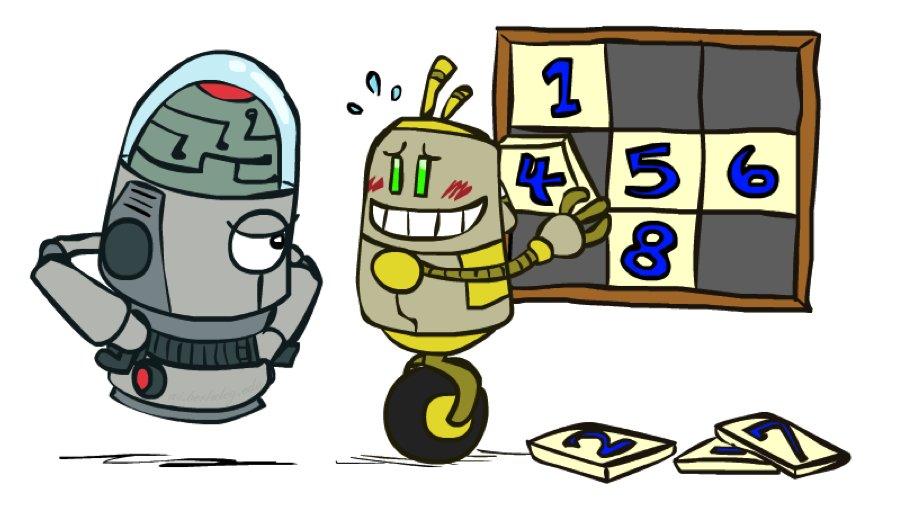 Poll 2 (use Piazza):
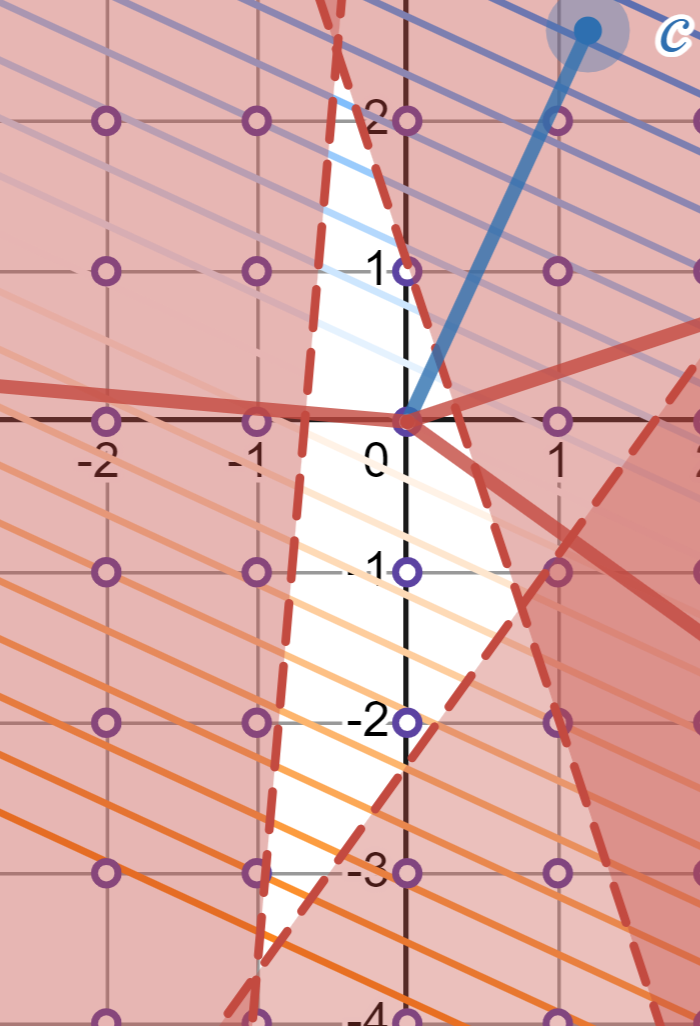 Poll 3:
True/False: It is sufficient to consider the integer points around the corresponding LP solution?
X*LP
Solving an IP
Branch and Bound Example
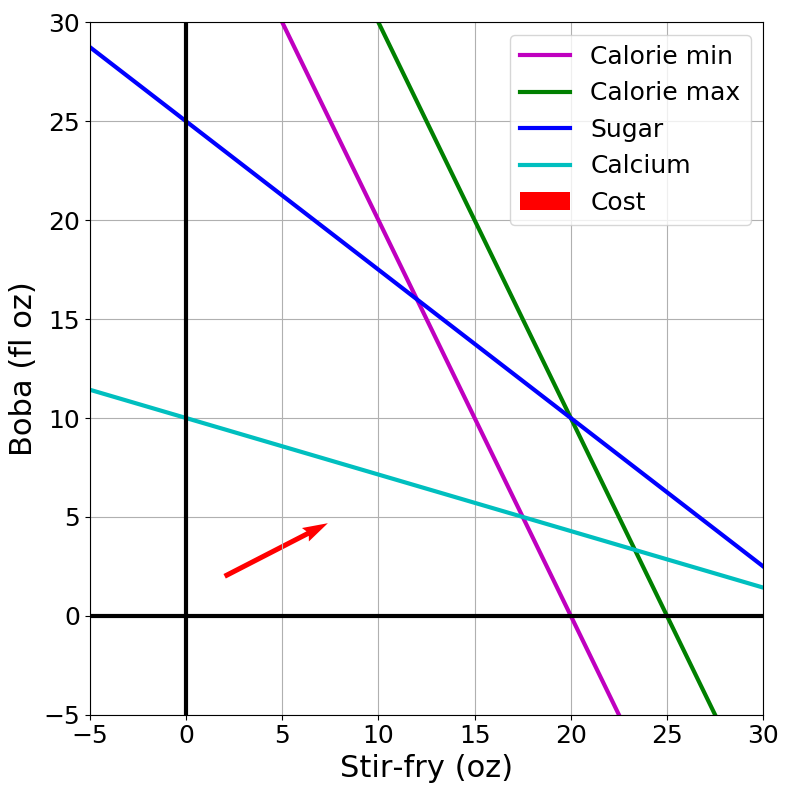 Branch and Bound Example
15
10
5
10
15
20
25
Branch and Bound Example
15
15
15
10
10
10
5
5
5
10
10
10
15
15
15
20
20
20
25
25
25
Branch and Bound Example
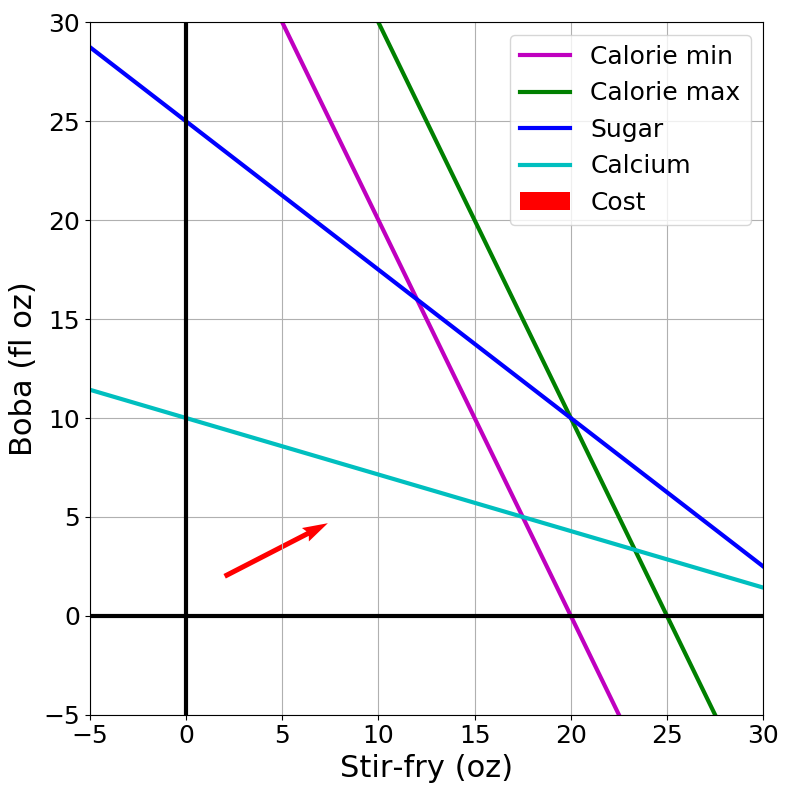